Non-binary partitions
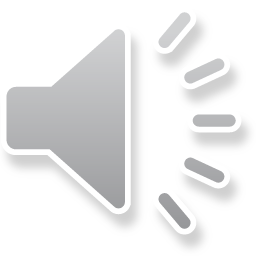 Outline
In this lesson, we will:
Discuss our previous implementation of partitioning an array
That was a binary partition
Describe having multiple partitions
We will divide the entries into decades
Look at:
A simple and straight-forward implementation
A better implementation that doesn’t require a second array
A faster implementation that requires a second array
An even faster implementation that requires only an array of size ten
Discuss how design decisions and choice of algorithms can lead to sometimes busier code, but also faster code
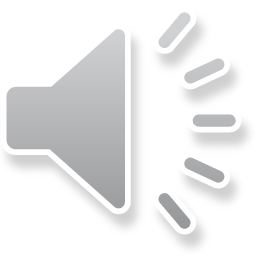 Non-binary partitions
We have seen algorithms for partitioning entries of an array so that all entries satisfying a condition come first, and all entries that do not come second, or vice versa
This is a binary partition: only two possibilities

Suppose there multiple partitions:
For example, given n numbers in the range [0, 100),	partition the numbers so:
Those in [  0, 10) come first,
Those in [10, 20) come next,
     and so on until those in [90, 100) come last
Recall that [a, b) includes all numbers x such that a ≤ x < b
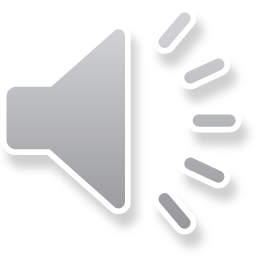 Non-binary partitions
Here is the function prototype:
void decade_partition( double      array[],
                       std::size_t bounds[11],
                       std::size_t capacity );

The behavior of the function is as follows:
The array that is passed will be partitioned in place
The bounds array will contain indices so that we can iterate through all entries falling between [10k, 10(k + 1)) with

for ( std::size_t i{ bounds[k] }; i < bounds[k + 1]; ++i ) {
    std::cout << array[i] << " ";
}
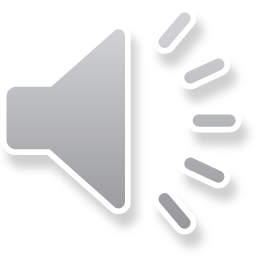 Initial approach
Consider the following approach:
Loop through the array and find all entries on [0, 10) and copy them into a new array, recording how many there were
Loop again, but now do the same with entries on [10, 20)
Repeat this until all decades have been partitioned

We will need a new array containing as many entries as the original
A local variable will store the next location to place a value
Our outer loop will iterate from 0 to 9:
On the ith iteration, it will find all numbers x such that
10 i ≤ x < 10 (i + 1)
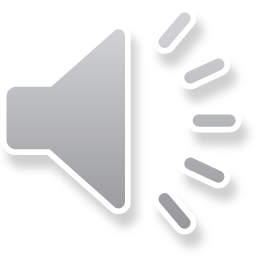 Initial approach
void decade_partition( double      array[],
                       std::size_t bounds[11],
                       std::size_t capacity ) {
    double partition[capacity];
    std::size_t next_index{ 0 };
  
    for ( std::size_t idx{ 0 }; idx < 10; ++idx ) {
        bounds[idx] = next_index;
  
        for ( std::size_t k{ 0 }; k < capacity; ++k ) {
            if ( (10.0*idx <= array[k]) && (array[k] < 10.0*(idx + 1)) ) {
                partition[next_index] = array[k];
                ++next_index;
            }
        }
    }

    assert( next_index == capacity );
    bounds[10] = capacity;
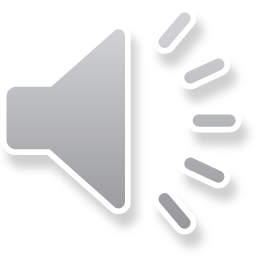 Initial approach
// Copy all the entries back to the original array

    for ( std::size_t k{ 0 }; k < capacity; ++k ) {
        array[k] = partition[k];
    }
}
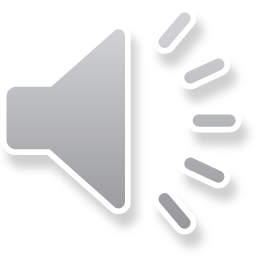 Using only one array?
Question: Can you do this without a second array?
Suppose that we are checking if array[k] should be moved back to position array[next_index]
In this case, whatever is at array[next_index] is not in the correct location
How about just swapping them?
We could use:
double tmp{ array[k] };
array[k] = array[next_index];
array[next_index] = tmp;
We will use std::swap(…)
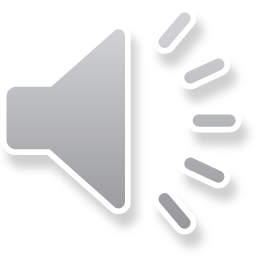 Using only one array?
void decade_partition( double      array[],
                       std::size_t bounds[10],
                       std::size_t capacity ) {
    std::size_t next_index{ 0 };
  
    for ( std::size_t idx{ 0 }; idx < 10; ++idx ) {
        bounds[idx] = next_index;
  
        for ( std::size_t k{ 0 }; k < capacity; ++k ) {
            if ( (10.0*idx <= array[k]) && (array[k] < 10.0*(idx + 1)) ) {
                std::swap( array[next_index], array[k] );
                ++next_index;
            }
        }
    }

    assert( next_index == capacity );
    bounds[10] = capacity;
}
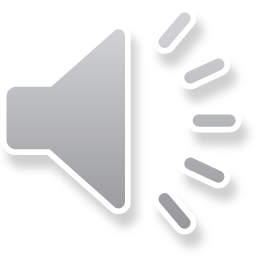 Reducing the number of checks?
Notice that, after the first loop,      the entries 0 through next_index - 1 are all their correct location
There is no point in checking these again!

Thus, we really only need start the loop at next_index, not 0:
 for ( std::size_t idx{ 0 }; idx < 10; ++idx ) {
        bounds[idx] = next_index;
  
        for ( std::size_t k{ next_index }; k < capacity; ++k ) {
            if ( (10.0*idx <= array[k]) && (array[k] < 10.0*(idx + 1)) ) {
                std::swap( array[next_index], array[k] );
                ++next_index;
            }
        }
    }
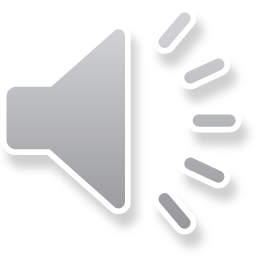 Reducing the number of checks?
How does this help us?
Suppose we are partitioning an array with capacity n
If all the entries are in the first partition, we will only check n entries
If all the entries are in the last partition, we will check 10n entries
Suppose that each partition has approximation 10% of the entries
The first time, we will check n
Next, 10% are partitioned, so we will check only 90% or 0.9n
Next,  20% are partitioned, so we will only check 80%, and so on…
Thus, we will check:
n + 0.9n + 0.8n + 0.7n + 0.6n + 0.5n + 0.4n + 0.3n + 0.2n + 0.1n
	= (1 + 0.9 + 0.8 + 0.7 + 0.6 + 0.5 + 0.4 + 0.3 + 0.2 + 0.1)n
	=  5.5n
This is about 50% of the worst-case scenario,	but engineers must worry about the worst case
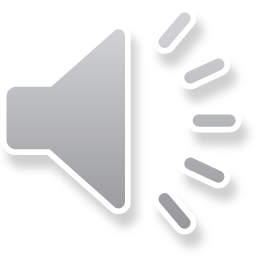 Issues with this approach
How expensive is this algorithm?
We must loop through the array up to ten times

Suppose we wanted to partition such numbers,but on percentiles: [0, 1), [1, 2), [2, 3), …, [98, 99), [99, 100)?
We would need to loop through the array up to one hundred times…

This could get very expensive, very fast…
Can we do this without a loop inside a loop?
Hint: We will use the bounds array
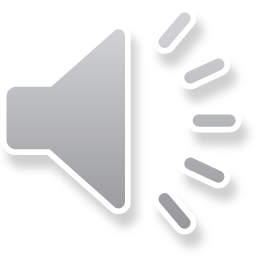 Issues with this approach
Pause this video, and try this on your own
Hint: Start by counting how many items fall into each partition
From this, can you get entries of the bounds array?
Can you use the bounds array to build up a partition?

Try this with


Remember, the first two entries can be 0.2 0.3, or 0.3 0.2
Order does not matter within a partition
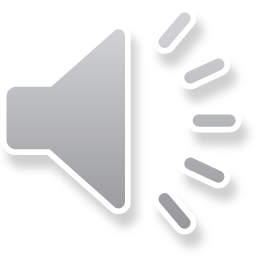 1. Counting the entries in the partitions
First, count the number of entries that fall into each of the partitions
// Set all entries to 0
for ( std::size_t idx{ 0 }; idx <= 10; ++idx ) {
    bounds[idx] = 0;
}

// Determine which partition an entry falls in and
// then increment the count for that partition
for ( std::size_t k{ 0 }; k < capacity; ++k ) {
    std::size_t idx{ std::floor( array[k]/10.0 ) };
    ++bounds[idx];
}
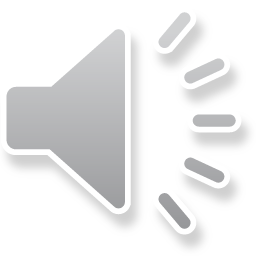 2. Calculate a running sum
With 25 items, given that the bounds array is now:
{ 3,  1,  2,  3,  2,  0,  5,  2,  3,  4,  0}
     We must convert this to:
{ 0,  3,  4,  6,  9, 11, 11, 16, 18, 21, 25}
Pause and try to do this on your own

std::size_t running_sum{ 0 };

for ( std::size_t idx{ 0 }; idx < 10; ++idx ) {
    running_sum += bounds[idx];
    bounds[idx] = running_sum - bounds[idx];
}

assert( running_sum == capacity );
bounds[10] = capacity;
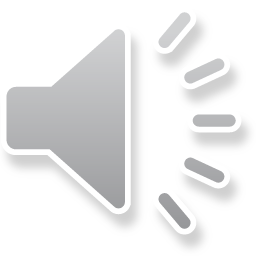 2. Calculate a running sum
With 25 items, given that the bounds array is now:
{ 3,  1,  2,  3,  2,  0,  5,  2,  3,  4,  0}
     We must convert this to:
{ 0,  3,  4,  6,  9, 11, 11, 16, 18, 21, 25}
Sometimes, however, there are clearer implementations

bounds[10] = capacity;

for ( std::size_t idx{ 9 }; idx > 0; --idx ) {
    bounds[idx] = bounds[idx + 1] - bounds[idx];
}

assert( bounds[0] == bounds[1] );
bounds[0] = 0;
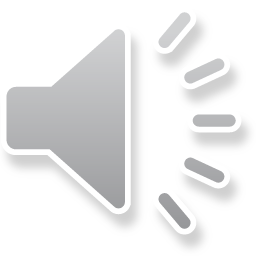 3. Placing items into the correct location
Consider the array
{ 0,  3,  4,  6,  9, 11, 11, 16, 18, 21, 25}
This says:
Items in the first decade belong in array[0], …, array[2]
The sixth decade is empty
Items in the seventh decade belong in array[11], …, array[15]
Thus, the first item we find in the 7th decade belongs at
		bounds[6]
The second in the 7th decade belongs at
		bounds[6] + 1

Place an item into bounds[idx] and increment that value
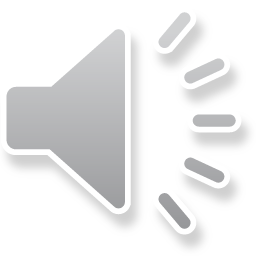 3. Placing items into the correct location
Thus, we have:
// Copy into a new array of the appropriate size
double partition[capacity];
  
for ( std::size_t k{ 0 }; k < capacity; ++k ) {
    std::size_t idx{ std::floor( array[k]/10.0 ) };
    partition[bounds[idx]] = array[k];
    ++bounds[idx];
}

assert( bounds[9] == capacity );
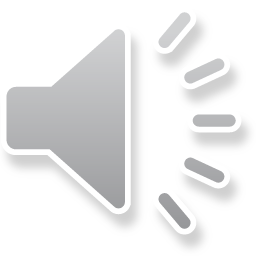 4. Clean up…
First, we have to copy the entries back to the original array:
for ( std::size_t k{ 0 }; k < capacity; ++k ) {
    array[k] = partition[k];
}

Next, the bounds array now looks like:
{ 3,  4,  6,  9, 11, 11, 16, 18, 21, 25, 25}
We must shift these entries back
for ( std::size_t idx{ 9 }; idx > 0; --idx ) {
    bounds[idx] = bounds[idx - 1];
}

bounds[0] = 0;
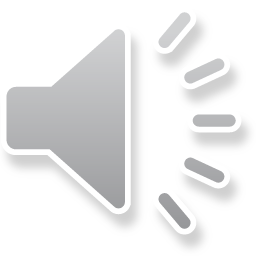 Our two approaches
void decade_partition( double      array[],
                       std::size_t bounds[11],
                       std::size_t capacity ) {
  for ( std::size_t idx{ 0 }; idx < 10; ++idx ) {
    bounds[idx] = 0;
  }

  for ( std::size_t k{ 0 }; k < capacity; ++k ) {
    std::size_t idx{ std::floor( array[k]/10.0 ) };
    ++bounds[idx];
  }

  bounds[10] = capacity;

  for ( std::size_t idx{ 9 }; idx > 0; --idx ) {
    bounds[idx] = bounds[idx + 1] - bounds[idx];
  }
  
  bounds[0] = 0;

  double partition[capacity];
  
  for ( std::size_t k{ 0 }; k < capacity; ++k ) {
    std::size_t idx{ std::floor( array[k]/10.0 ) };
    partition[bounds[idx]] = array[k];
    ++bounds[idx];
  }

  for ( std::size_t k{ 0 }; k < capacity; ++k ) {
    array[k] = partition[k];
  }

  for ( std::size_t idx{ 9 }; idx > 0; --idx ) {
    bounds[idx] = bounds[idx - 1];
  }

  bounds[0] = 0;
}
Compare these two functions:
void decade_partition( double      array[],
                       std::size_t bounds[10],
                       std::size_t capacity ) {
    std::size_t next_index{ 0 };
    double partition[capacity];
  
    for ( std::size_t idx{ 0 }; idx < 10; ++idx ) {
        bounds[idx] = next_index;
  
        for ( std::size_t k{ next_index }; k < capacity; ++k ) {
            if ( (10.0*idx <= array[k]) && (array[k] < 10.0*(idx + 1)) ) {
                std::swap( partition[next_index], array[k] );
                ++next_index;
            }
        }
    }
}
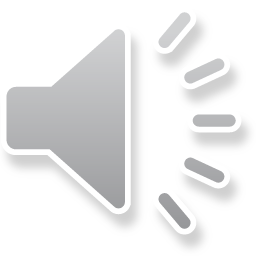 Our two approaches
Why implement a function that is significantly:
Longer, and
More complex?

Consider the total number of iterations to partition 10 000 numbers
We will count the number of executions of a loop body:
The first requires 10 loops of 10 0000, so 100 000 executions
The second requires 3 × 10 + 3 × 10 000 = 30 030 executions
Suppose we were partitioning n numbers into m partitions:
The first requires mn executions
The second requires m + n + m + n + n + m = 3(m + n) executions
If n = 100 000 and m = 100 partitions:
The first requires 10 000 000 executions
The second requires 300 300 executions or about 3%
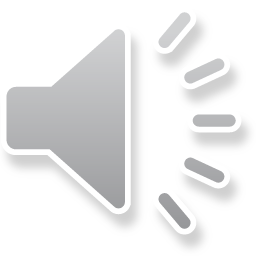 Our two approaches
Is the second approach really more complex?
Not really, as each individual step is easy and straight-forward

The real problem with such a multi-step approach is if there is a single bug in any of the one algorithms,	it may be difficult to isolate exactly where the bug is
Solution?
Start with a small array where you know what the solution is
Work out all the results by hand
Make sure the program has the same values
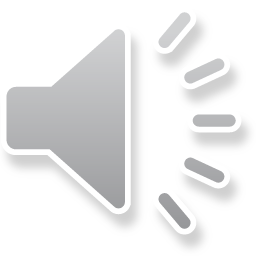 Our two approaches
For example,
{?, ?, ?, ?, ?, ?, ?, ?, ?, ?}
{56.0, 76.0, 3.5, 86.8, 86.7, 96.7, 100.0, 55.6, 36.4, 98.8}
Initialize the bounds array:
{0, 0, 0, 0, 0, 0, 0, 0, 0, 0, 0}
Count the items in each decade:
{1, 0, 0, 1, 0, 2, 0, 1, 2, 3, 0}
Calculate the running sum:
{0, 1, 1, 1, 2, 2, 4, 4, 5, 7, 10}
Place items in the correct location:
{3.5, 36.4, 56.0, 55.6, 76.0, 86.8, 86.7, 96.7, 100.0, 98.8}
The running sum should now look like:
{1, 1, 1, 2, 2, 4, 4, 5, 7, 10, 10}
Revert it back and we’re done
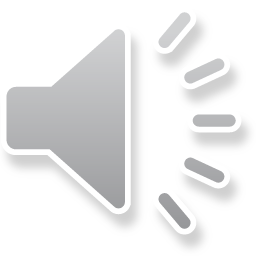 Another approach?
Our algorithm now requires:
An additional array with capacity entries
Three passes through the array:
To count, to partition, and to copy back

Can we do better?
We’ll step through another approach that requires:
An additional array of capacity 10
Only two passes through the array of entries to be partitioned
Another approach?
Let’s make a copy of most of the bounds[11] array:
Call it next_index[10]
We will use next_index[k] to determine where to place the nextentry that appears in the kth decade
If next_index[k] != bounds[k + 1],	the item at that location has not yet been moved to its    correct partition
Determine where that entry should be (call it idx) and then swapnext_index[k] and next_index[idx],then increment next_index[idx]
Continue until next_index[k] == bounds[k + 1] for all k
Final approach
void decade_partition( double      array[],
                       std::size_t bounds[11],
                       std::size_t capacity ) {
    for ( std::size_t idx{ 0 }; idx < 10; ++idx ) {
        bounds[idx] = 0;
    }

    for ( std::size_t k{ 0 }; k < capacity; ++k ) {
        std::size_t idx{ std::round(
            array[k]/10.0
        ) };

        ++bounds[idx];
    }

    bounds[10] = capacity;

    for ( std::size_t idx{ 9 }; idx > 0; --idx ) {
        bounds[idx] = bounds[idx + 1] - bounds[idx];
    }
  
    bounds[0] = 0;
// Copy the 'bounds' array
    std::size_t next_index[10];

    for ( std::size_t idx{ 0 }; idx < 10; ++idx ) {
        next_index[idx] = bounds[idx];
    }

    // Keep going until all partitions are full
    for ( std::size_t k{ 0 }; k < 10; ++k ) {
        while ( next_index[k] != bounds[k + 1] ) {
            std::size_t idx{ std::round(
                array[next_index[k]]/10.0
            ) };

            std::swap(
                array[next_index[k]],
                array[next_index[idx]]
            );

            ++next_index[idx];
        }
    }
}
Generalization
We hard-coded the partitioning algorithm into our routine
Can we do better?
void decade_partition(
    double      array[],
    std::size_t capacity,
    std::size_t bounds[],
    std::size_t num_partitions,
    std::function<std::size_t(double)> to_index );

The to_index(…) function takes a double and returns a partition number between 0 and num_partitions - 1
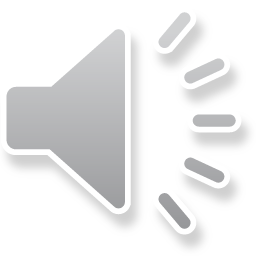 Summary
Following this lesson, you now
Described non-binary partitioning
Observed that the most obvious solution is not always the best
Seen how there are many different implementations for different algorithms, sometimes even within another algorithm
Seen that a more efficient algorithm may not always be more complex
The first and second approaches were similar
The second did not require a second array
The third approach was better than the second, but much longer
The last approach was better than the third, and more sussinct
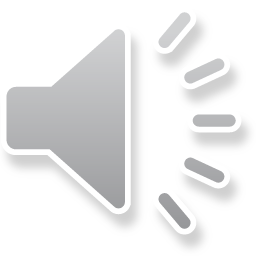 References
[1]	https://en.wikipedia.org/wiki/Partition_of_a_set
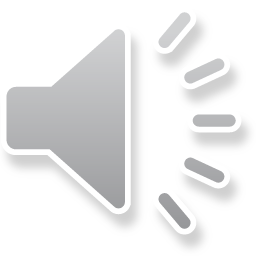 Colophon
These slides were prepared using the Georgia typeface. Mathematical equations use Times New Roman, and source code is presented using Consolas.

The photographs of lilacs in bloom appearing on the title slide and accenting the top of each other slide were taken at the Royal Botanical Gardens on May 27, 2018 by Douglas Wilhelm Harder. Please see
https://www.rbg.ca/
for more information.
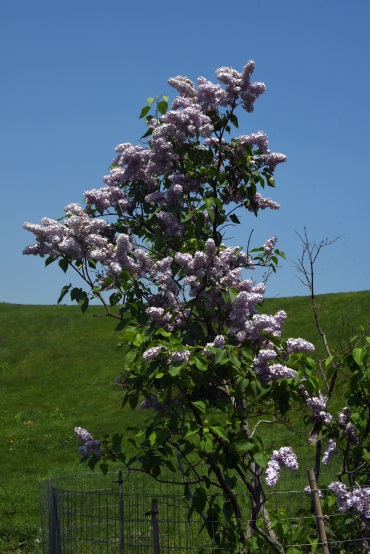 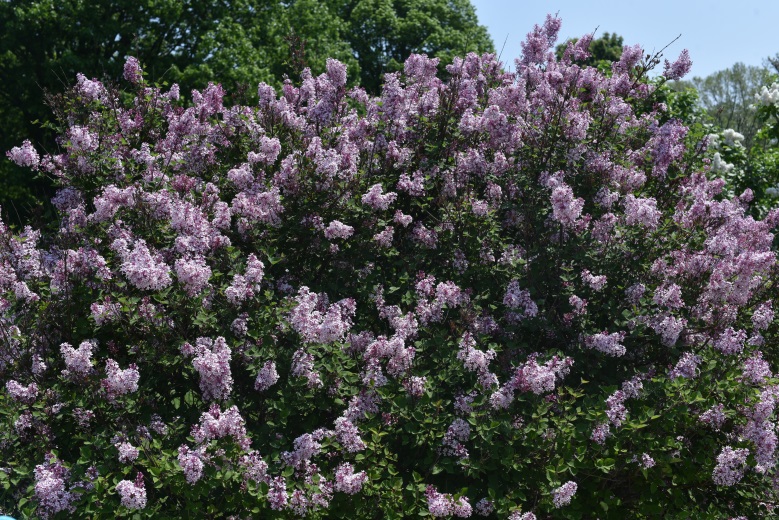 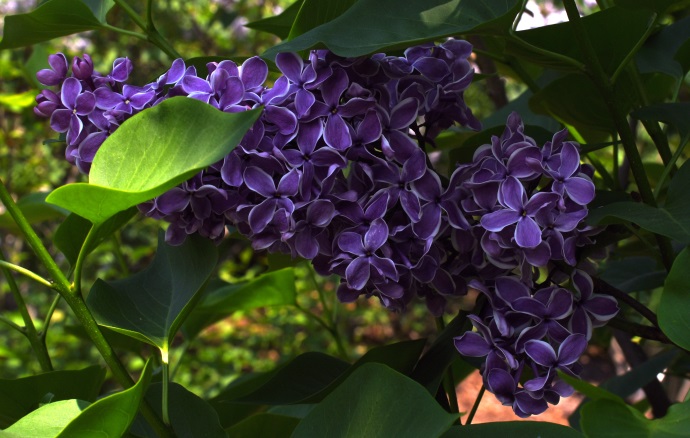 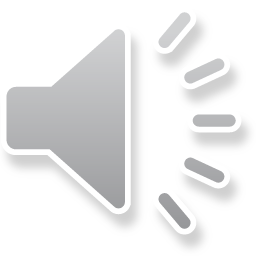 Disclaimer
These slides are provided for the ece 150 Fundamentals of Programming course taught at the University of Waterloo. The material in it reflects the authors’ best judgment in light of the information available to them at the time of preparation. Any reliance on these course slides by any party for any other purpose are the responsibility of such parties. The authors accept no responsibility for damages, if any, suffered by any party as a result of decisions made or actions based on these course slides for any other purpose than that for which it was intended.
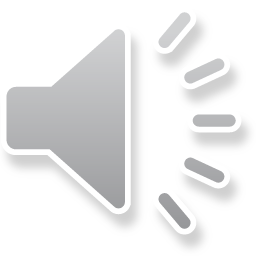